MRB操作マニュアル
URLフィルタリング設定
Copyright 2024 Technol INC. All Rights Reserved.
目次
1.　URLフィルタリング
2.　カスタムフィルタリング
3.　URLブラックリスト登録
4.　URLブラックリスト削除
5.　URLブラックリスト一括変更
6.　URLホワイトリスト登録
7.　URLホワイトリスト削除
8.　URLホワイトリスト一括変更
Copyright 2024 Technol INC. All Rights Reserved.
2
1. URLフィルタリング設定
URLフィルタリングの強度設定の手順について説明します
①　管理画面にログイン後、右上部の「設定」をクリックし、　　左部の「URLフィルタリング」をクリックします
②　ラジオボタンからフィルタリングのレベルを選択し、　　「次へ」をクリックします（レベル「カスタム」については　　次項で説明します）
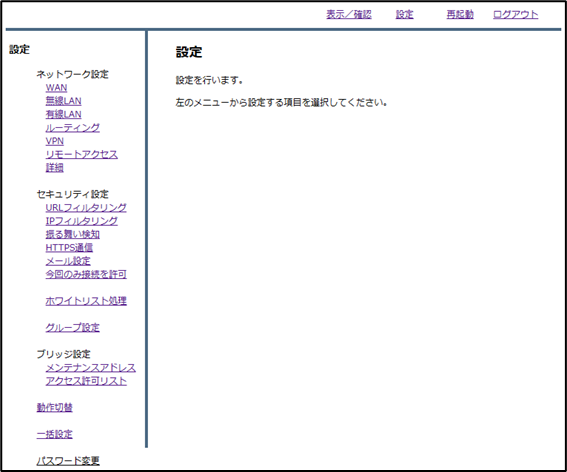 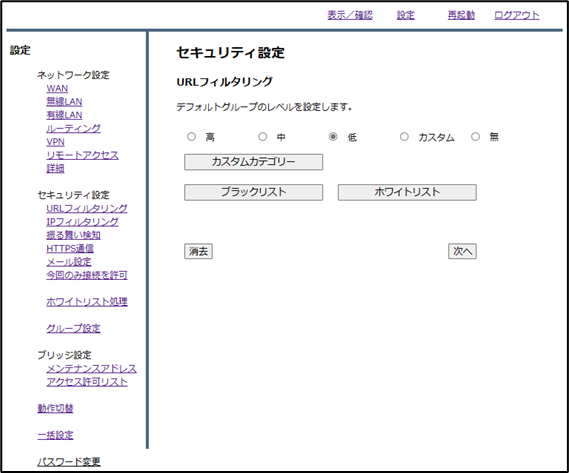 Copyright 2024 Technol INC. All Rights Reserved.
3
③　設定内容を確認し、「確認」をクリックして設定は完了です
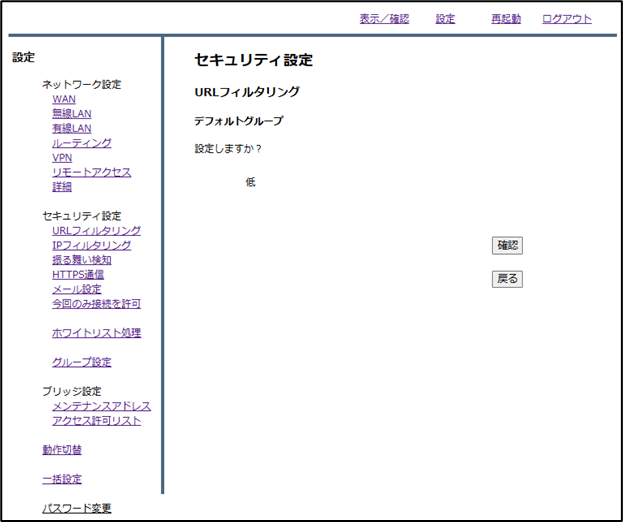 Copyright 2024 Technol INC. All Rights Reserved.
4
2. カスタムフィルタリング
カスタムフィルタリングの設定手順について説明します
①　管理画面にログイン後、右上部の「設定」をクリックし、　　左部の「URLフィルタリング」をクリックします











※カスタムフィルタリングでは、ブロックしたいカテゴリを　任意に選択することができます
②　「カスタムカテゴリー」をクリックします
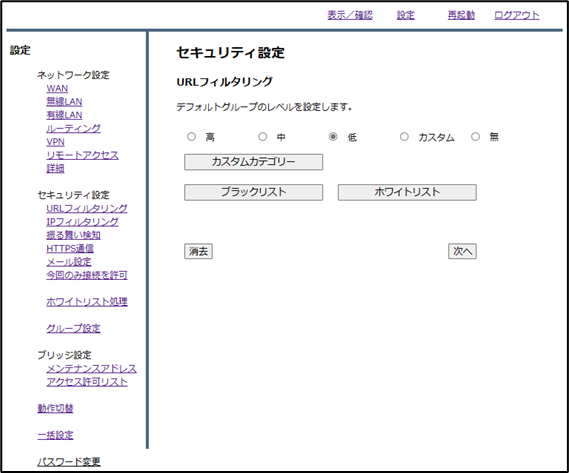 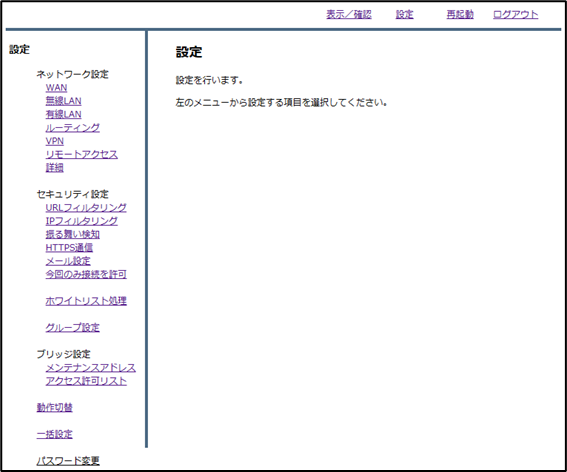 Copyright 2024 Technol INC. All Rights Reserved.
5
③　URLフィルタリング機能でブロックしたいカテゴリを選択　　し、「確認」をクリックします
④　設定内容を確認し、「設定」をクリックします
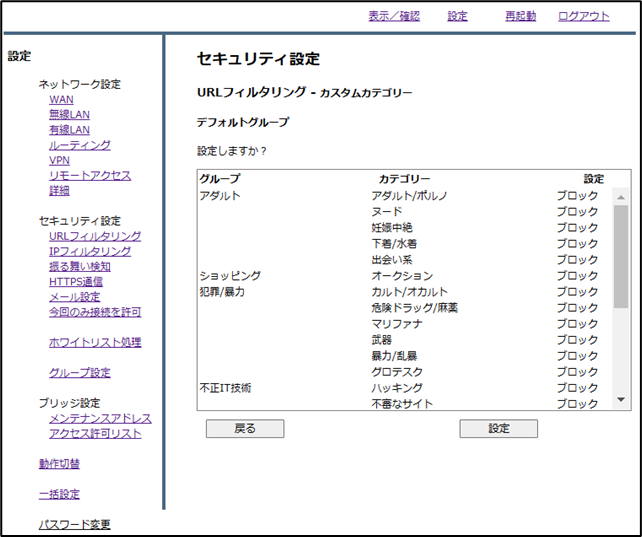 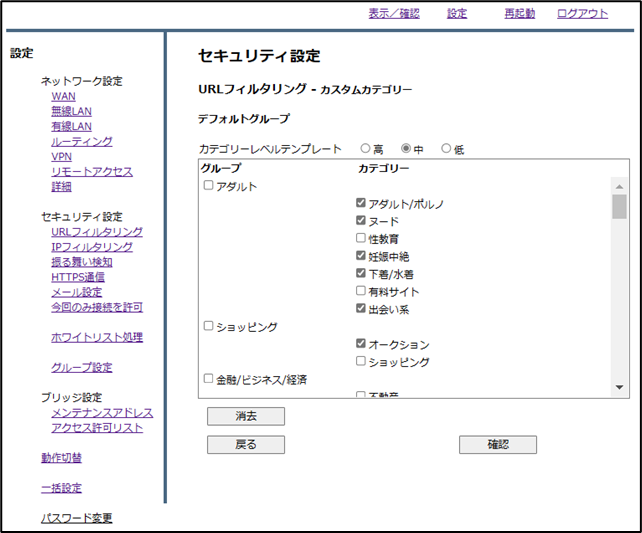 Copyright 2024 Technol INC. All Rights Reserved.
6
⑤　「戻る」をクリックします
⑥　ラジオボタンから「カスタム」を選択し、「次へ」を　　クリックします
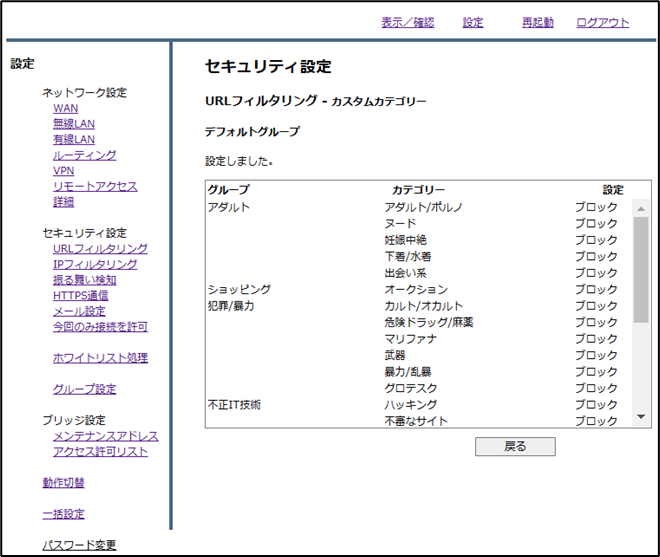 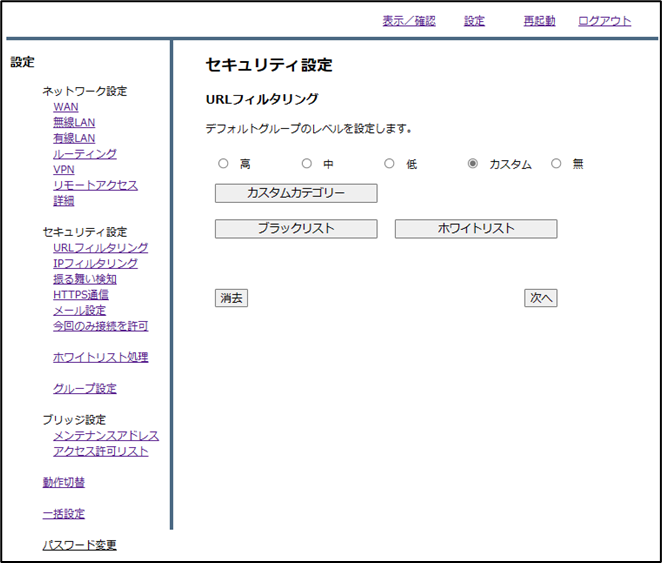 Copyright 2024 Technol INC. All Rights Reserved.
7
⑦　設定内容を確認し、「確認」をクリックして設定は完了です
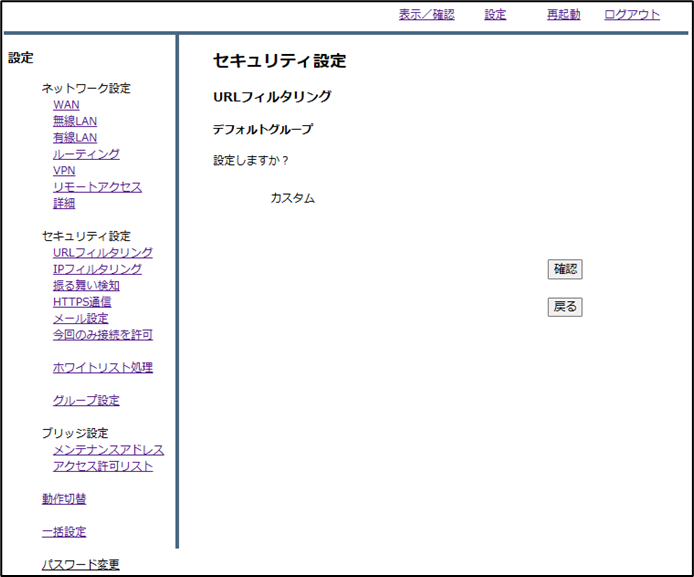 Copyright 2024 Technol INC. All Rights Reserved.
8
3. URLブラックリスト登録
特定URLに対してブロックする設定手順について説明します
①　管理画面にログイン後、右上部の「設定」をクリックし、　　左部の「URLフィルタリング」をクリックします
②　「ブラックリスト」をクリックします
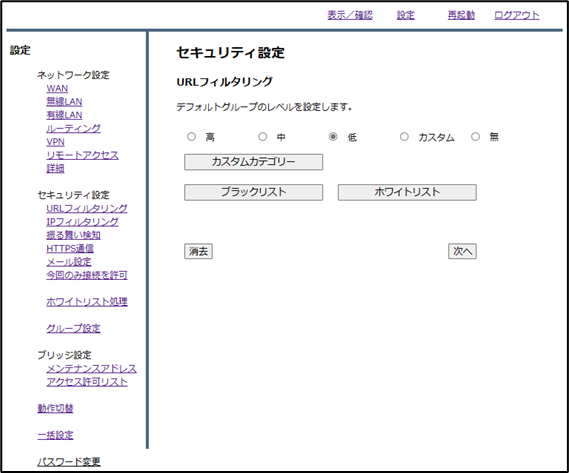 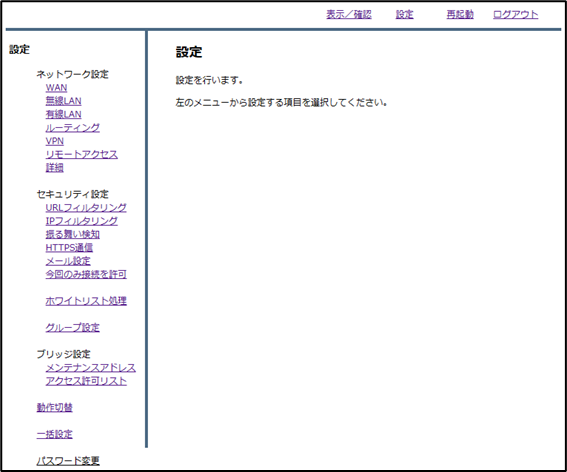 Copyright 2024 Technol INC. All Rights Reserved.
9
③　「追加」をクリックします
④　ブラックリストに登録したいURL入力し、「追加」を　　クリックします　　※https://、http://は入力不要です
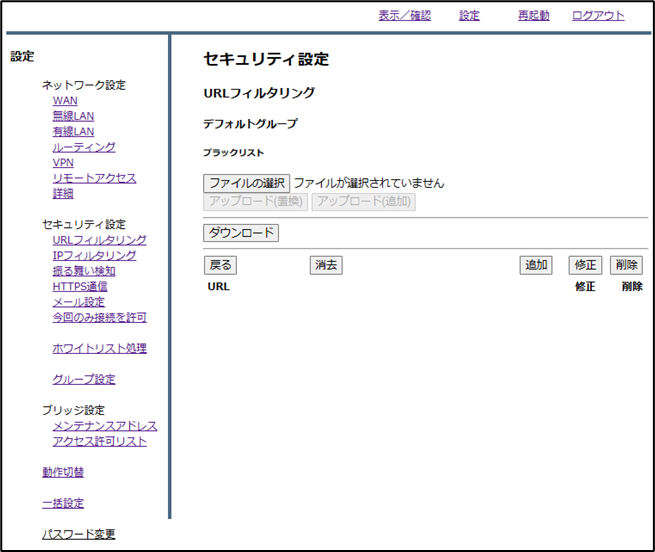 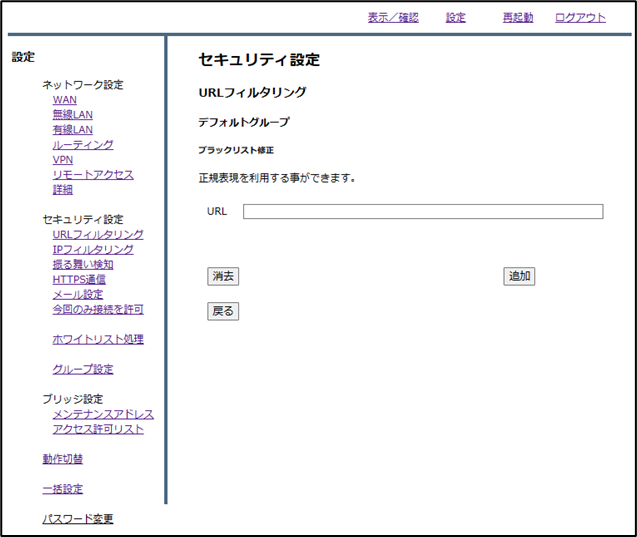 Copyright 2024 Technol INC. All Rights Reserved.
10
⑤　設定内容を確認し、「追加」をクリックして設定は完了です
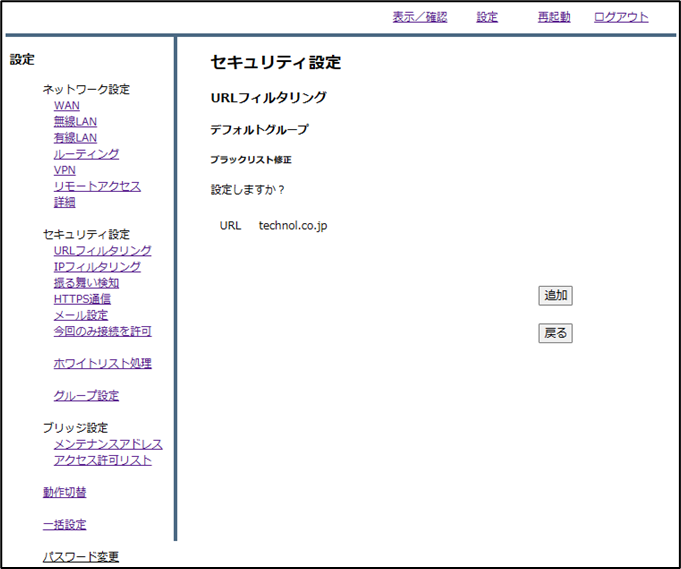 Copyright 2024 Technol INC. All Rights Reserved.
11
4. URLブラックリスト削除
登録されたブラックリストから削除する設定手順について説明します
①　管理画面にログイン後、右上部の「設定」をクリックし、　　左部の「URLフィルタリング」をクリックします
②　「ブラックリスト」をクリックします
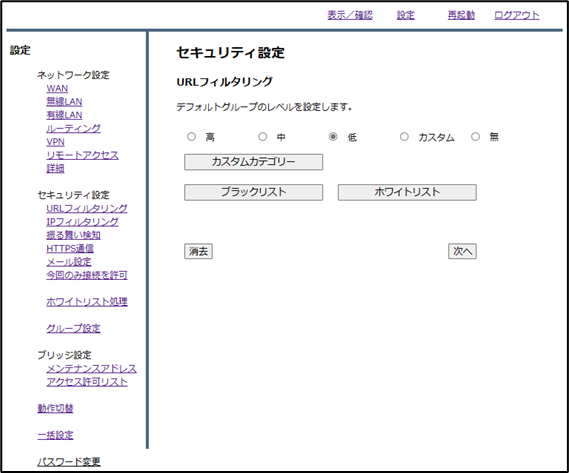 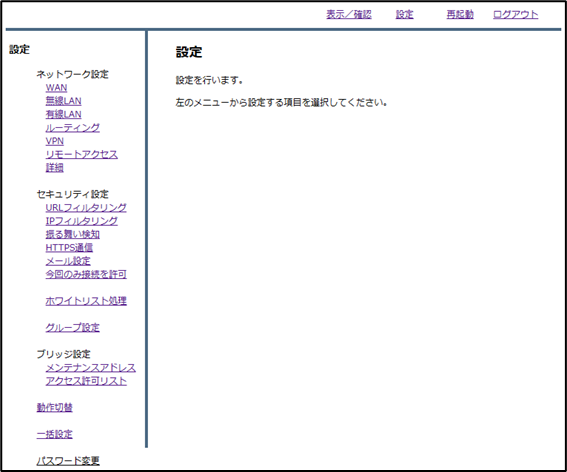 Copyright 2024 Technol INC. All Rights Reserved.
12
③　削除したいURLの「削除」のチェックボックスを選択し、　　「削除」をクリックします
④　「削除」をクリックして、削除は完了です
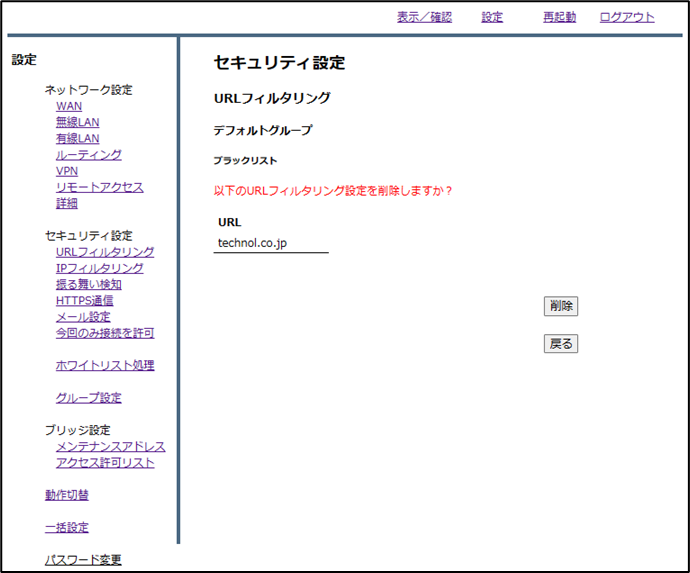 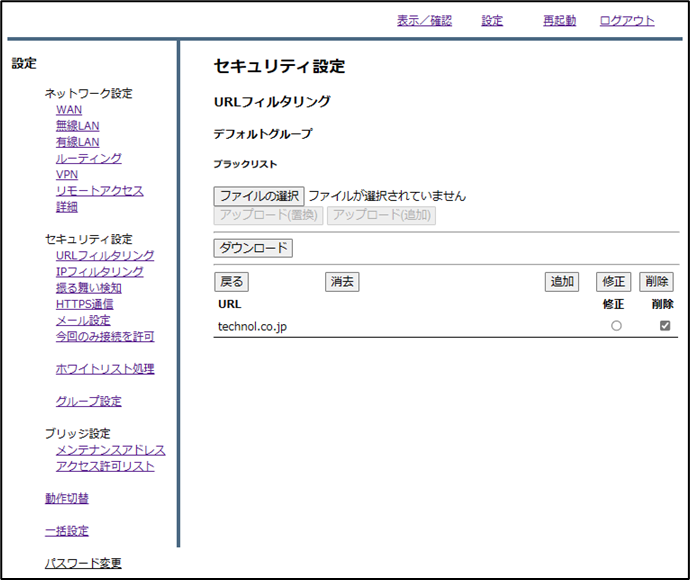 Copyright 2024 Technol INC. All Rights Reserved.
13
5. URLブラックリスト一括変更
ファイルアップロード機能を利用した複数URLを一括で変更する手順について説明します
①　管理画面にログイン後、右上部の「設定」をクリックし、　　左部の「URLフィルタリング」をクリックします
②　「ブラックリスト」をクリックします
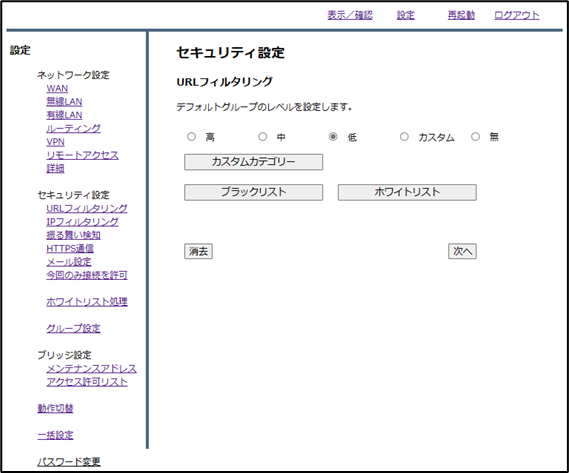 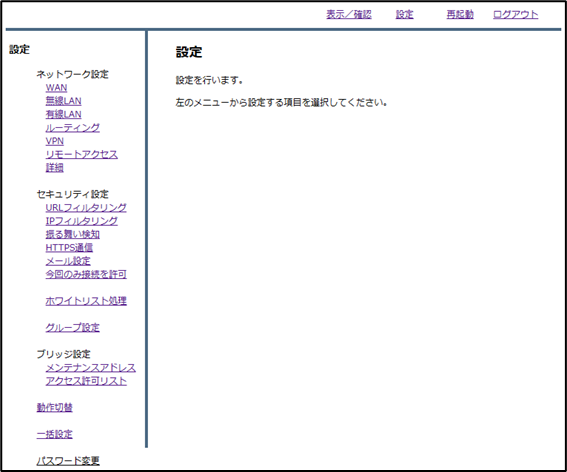 Copyright 2024 Technol INC. All Rights Reserved.
14
③　「ファイルの選択」をクリックします
④　ブラックリスト設定ファイルを選択し、「開く」をクリック　　します










※ブラックリスト設定ファイルのサンプル
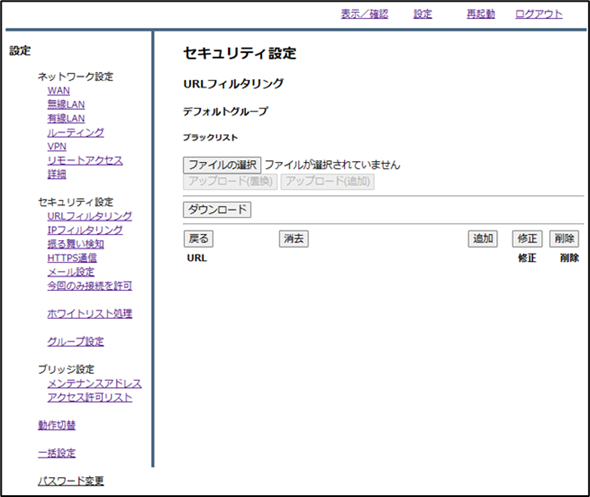 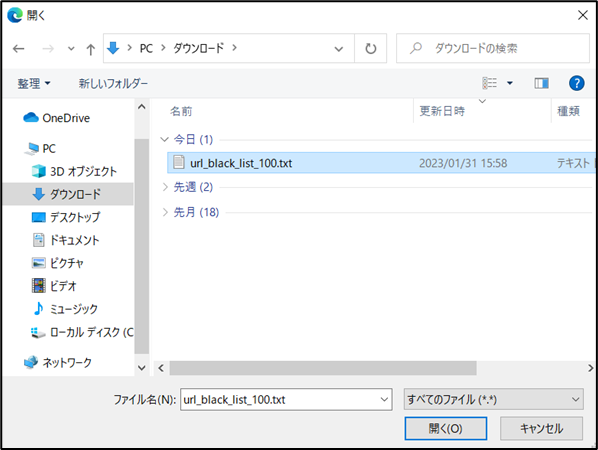 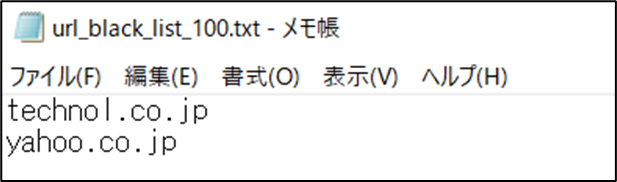 Copyright 2024 Technol INC. All Rights Reserved.
15
⑤　ブラックリストの内容を置き換える場合は「アップロード　　（置換）」、ブラックリストに追加する場合は「アップロ　　ード（追加）」をクリックします
⑥　下記のようにブラックリストが変更されていれば設定　　完了です。
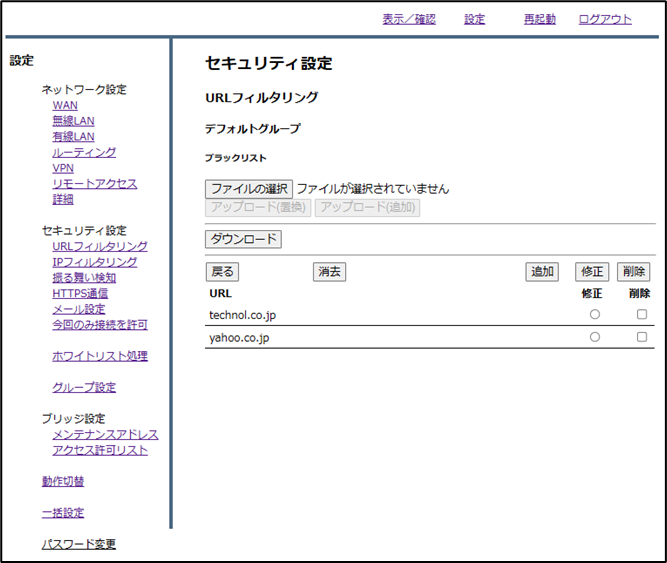 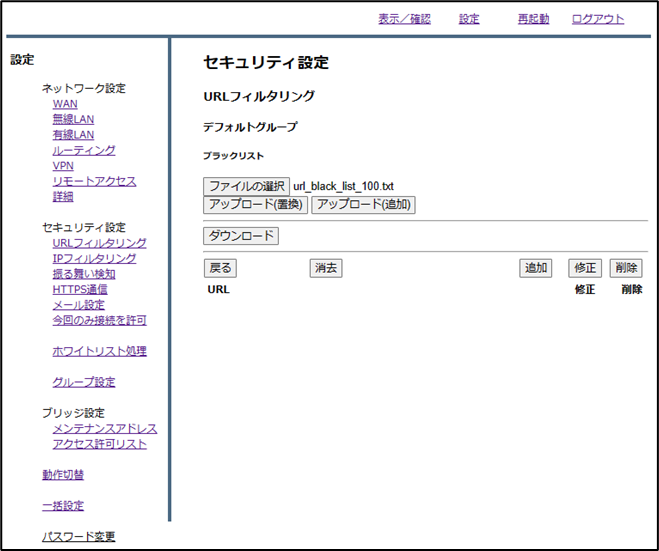 Copyright 2024 Technol INC. All Rights Reserved.
16
6. URLホワイトリスト登録
特定URLに対してブロック解除する設定手順について説明します
①　管理画面にログイン後、右上部の「設定」をクリックし、　　左部の「URLフィルタリング」をクリックします
②　「ホワイトリスト」をクリックします
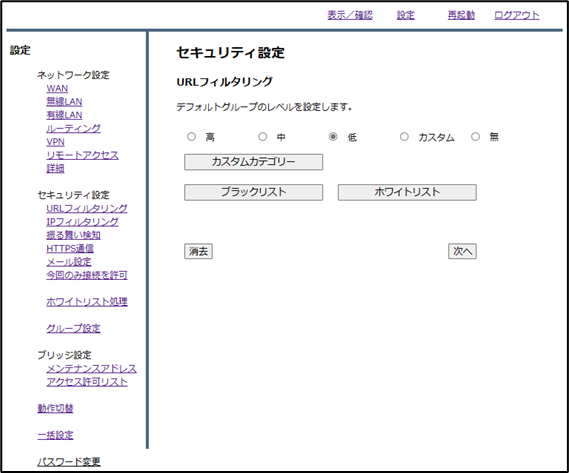 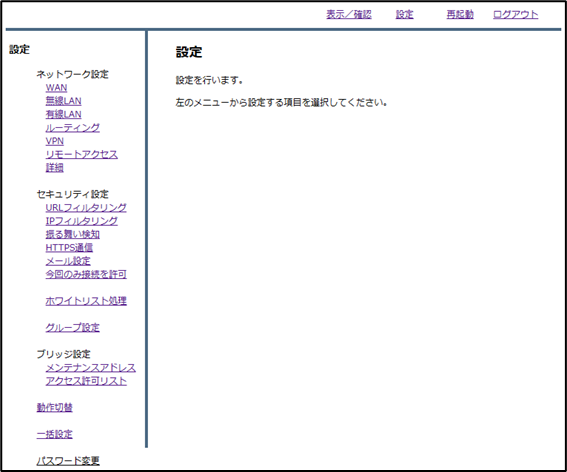 Copyright 2024 Technol INC. All Rights Reserved.
17
③　「追加」をクリックします
④　ホワイトリストに登録したいURL入力し、「追加」を　　クリックします　　※https://、http://は入力不要です
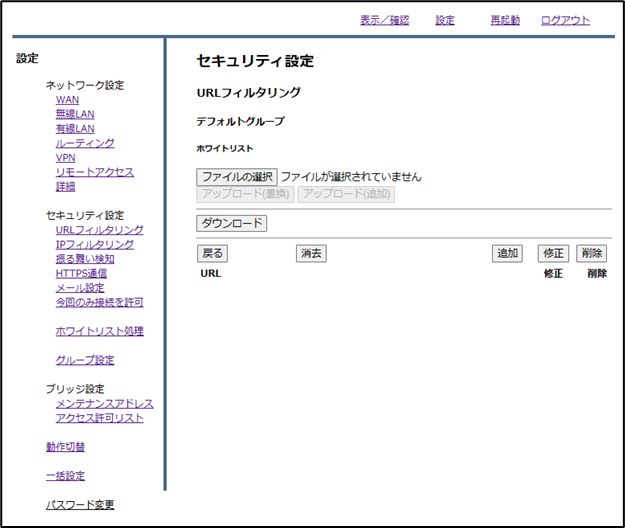 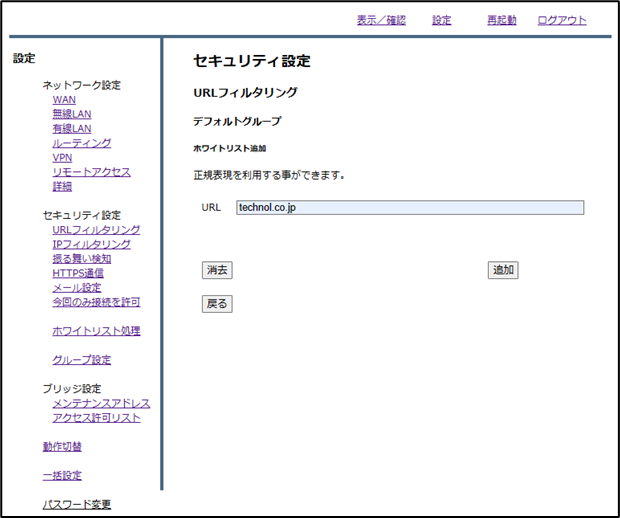 Copyright 2024 Technol INC. All Rights Reserved.
18
⑤　設定内容を確認し、「追加」をクリックして設定は完了です
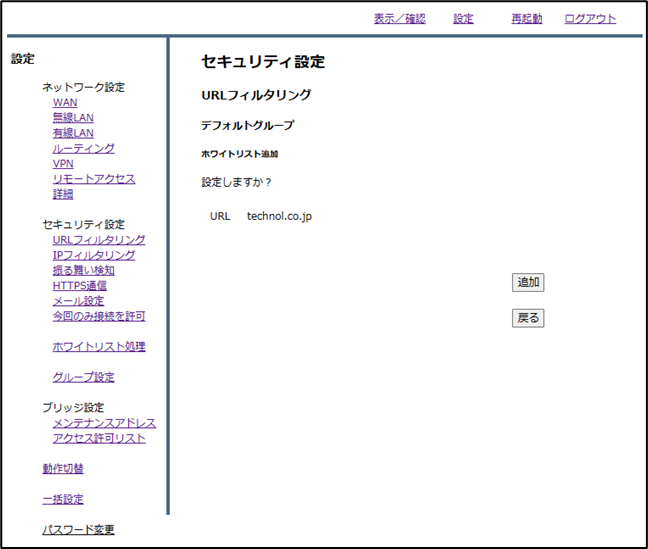 Copyright 2024 Technol INC. All Rights Reserved.
19
7. URLホワイトリスト削除
登録されたホワイトリストから削除する設定手順について説明します
①　管理画面にログイン後、右上部の「設定」をクリックし、　　左部の「URLフィルタリング」をクリックします
②　「ホワイトリスト」をクリックします
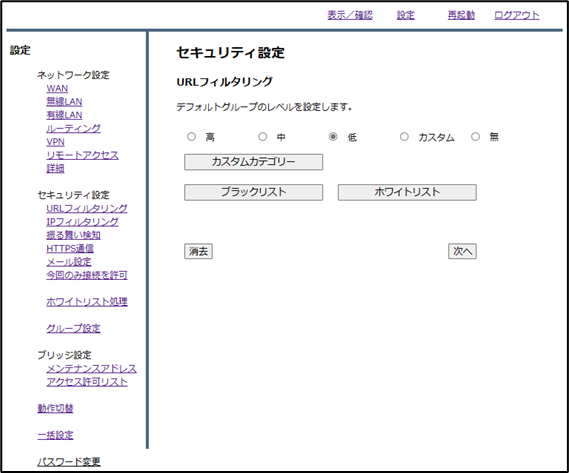 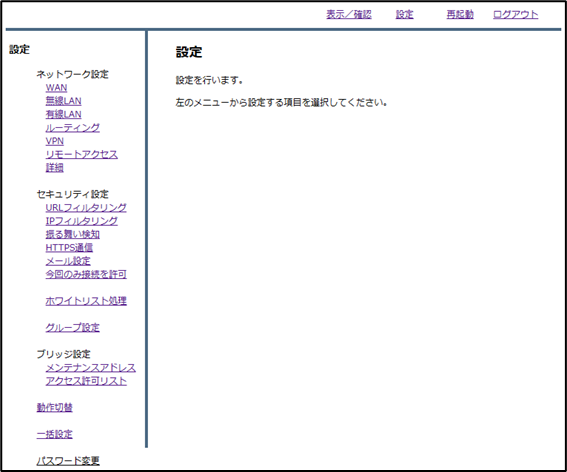 Copyright 2024 Technol INC. All Rights Reserved.
20
③　削除したいURLの「削除」のチェックボックスを選択し、　　「削除」をクリックします
④　「削除」をクリックして、削除は完了です
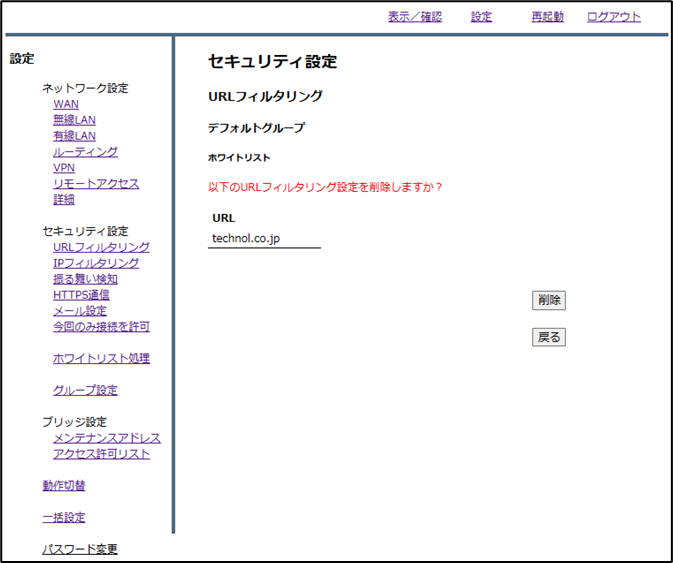 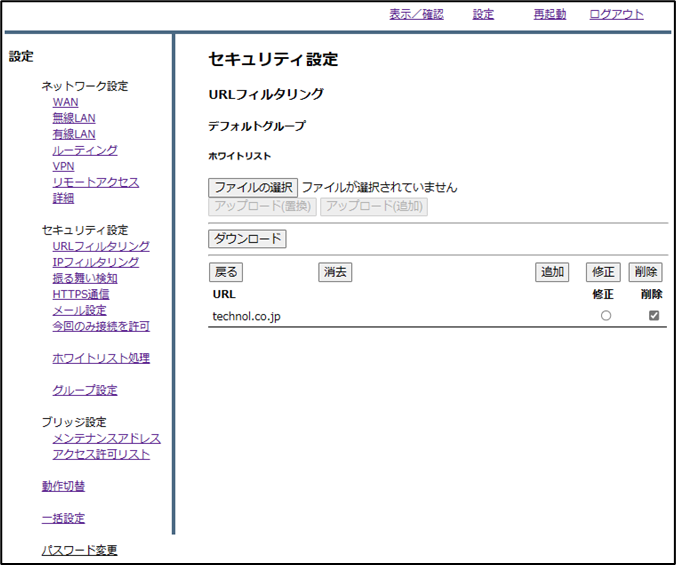 Copyright 2024 Technol INC. All Rights Reserved.
21
8. URLホワイトリスト一括変更
ファイルアップロード機能を利用した複数URLを一括で変更する手順について説明します
①　管理画面にログイン後、右上部の「設定」をクリックし、　　左部の「URLフィルタリング」をクリックします
②　「ホワイトリスト」をクリックします
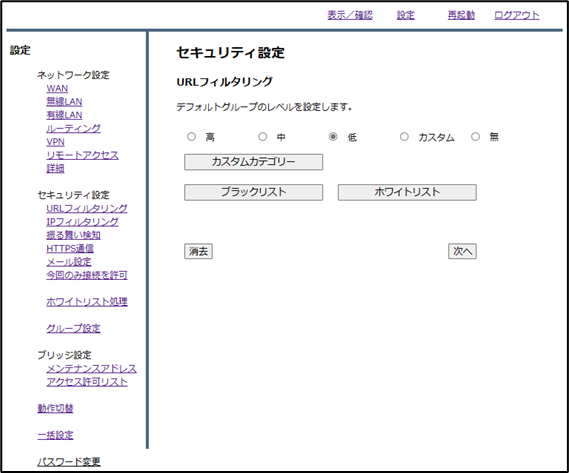 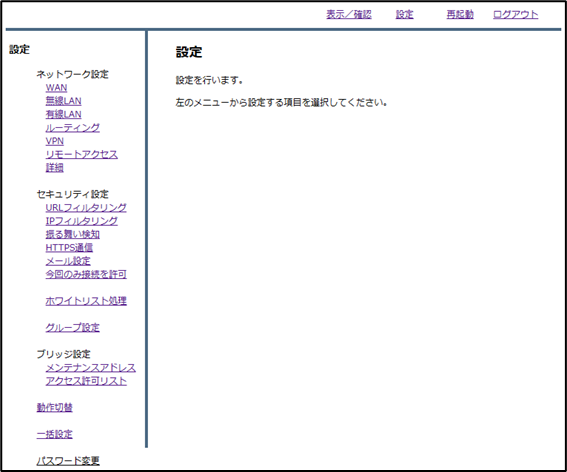 Copyright 2024 Technol INC. All Rights Reserved.
22
③　「ファイルの選択」をクリックします
④　ホワイトリスト設定ファイルを選択し、「開く」をクリック　　します










※ホワイトリスト設定ファイルのサンプル
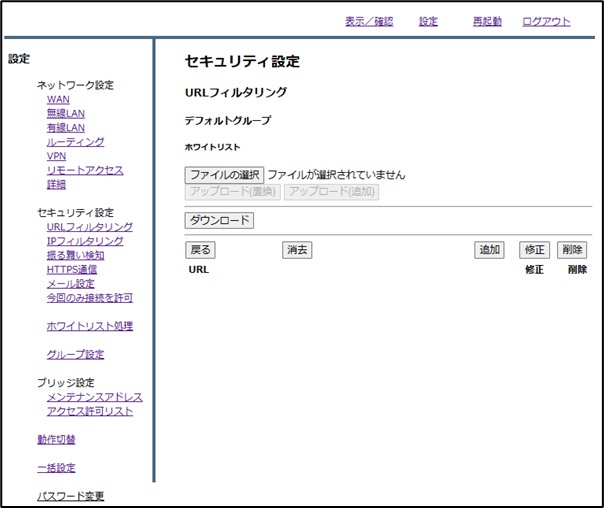 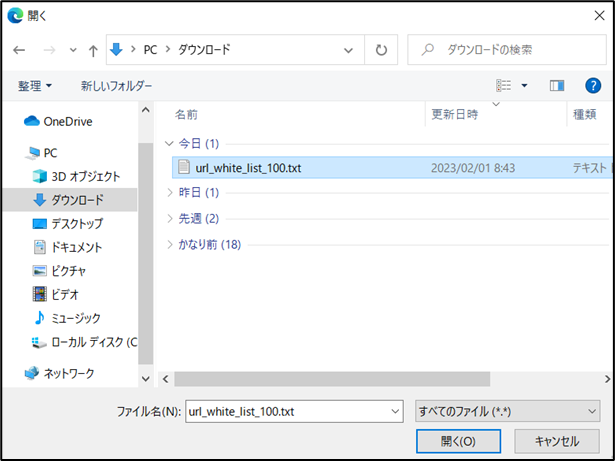 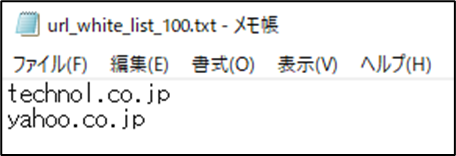 Copyright 2024 Technol INC. All Rights Reserved.
23
⑤　ホワイトリストの内容を置き換える場合は「アップロード　　（置換）」、ホワイトリストに追加する場合は「アップロ　　ード（追加）」をクリックします
⑥　下記のようにホワイトリストが変更されていれば設定　　完了です
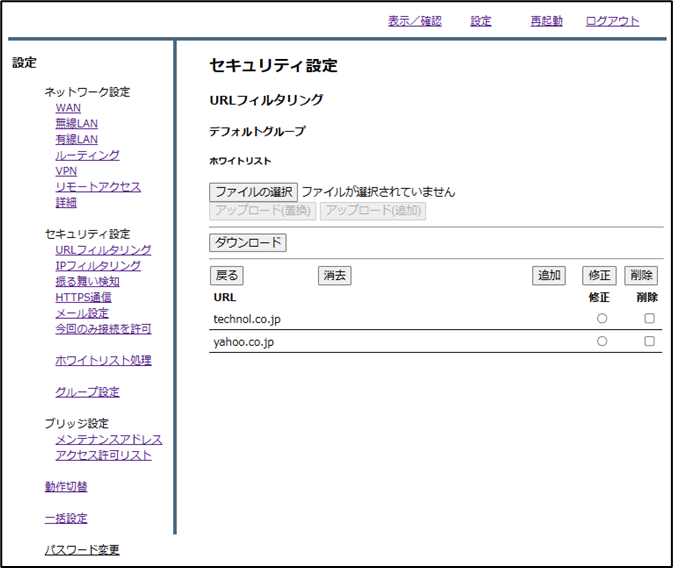 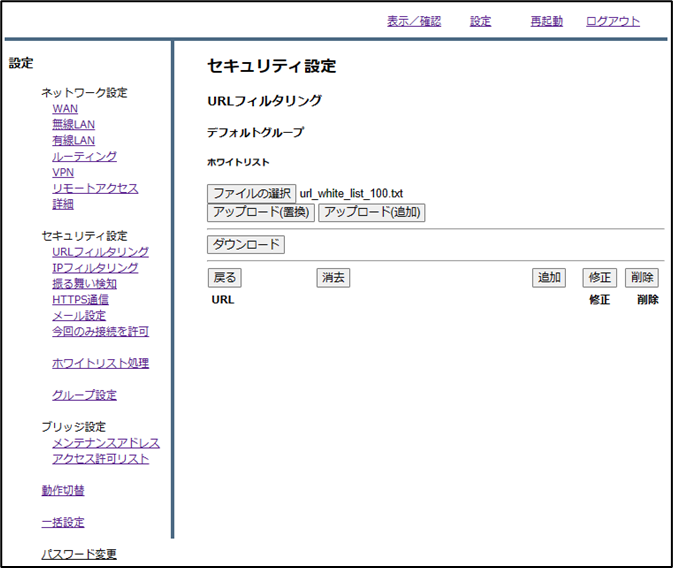 Copyright 2024 Technol INC. All Rights Reserved.
24